Tricks to multiplicaation
tables.
Magic 9
x9
x9
Mark Symmonds – Chatsworth International School, Singapore
Lets first look at an easy way to work out
the first ten calculations in the 9 x table…
To do this we will need to use our ten fingers
Open your hands so you are looking at your 
fingers like this…
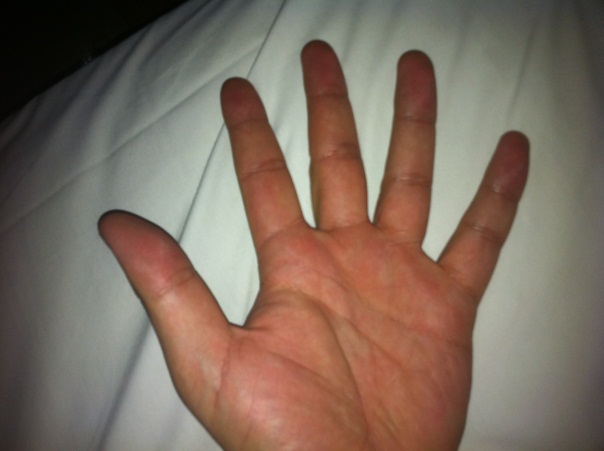 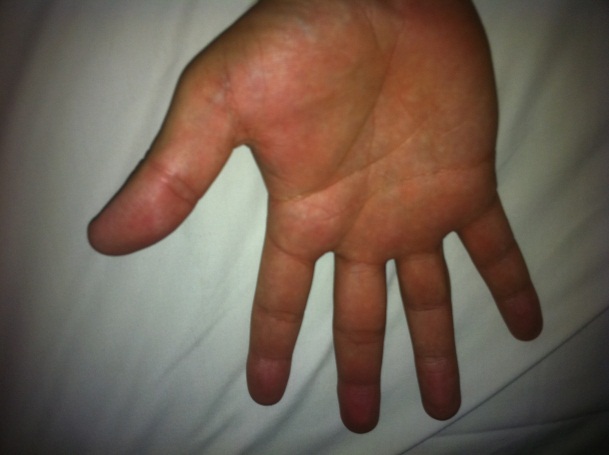 Open your hands so you are looking at your 
fingers like this…
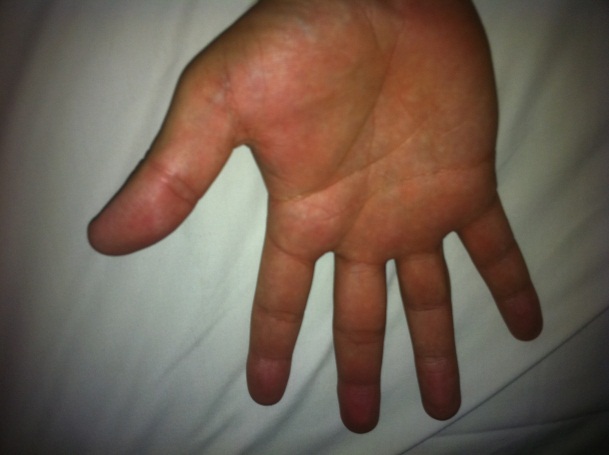 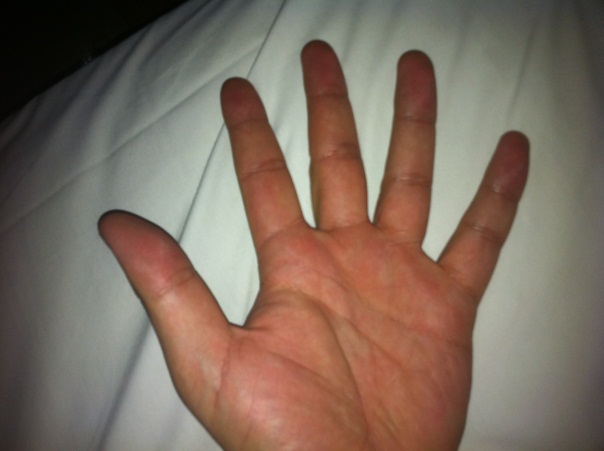 Just like when we count, start from 
the left.
1, 2, 3, 4, 5, 6…
So…
Lets work out 3 x 9.
As we are looking for 3 multiplied by 9 we count across to our 3rd finger and move it down.
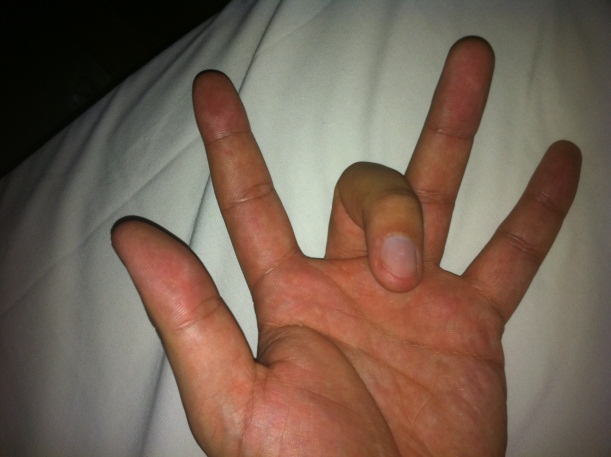 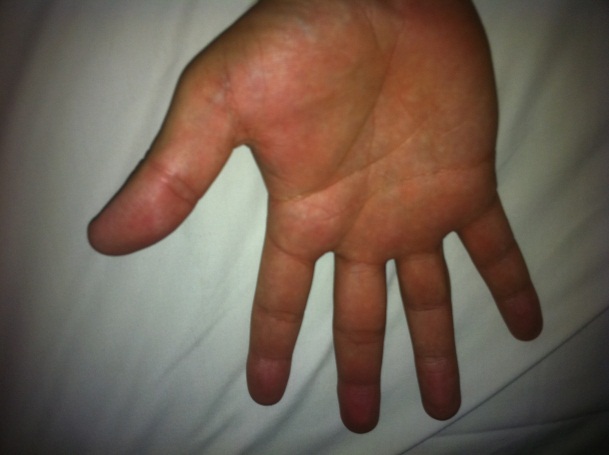 2
3
1
Marker finger as you are looking 
for 3 multiplied by 9
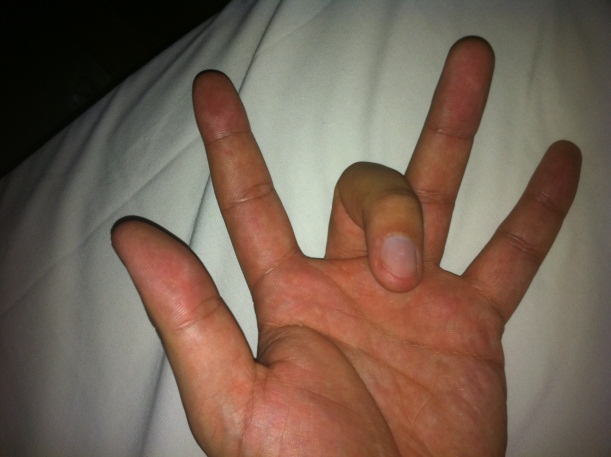 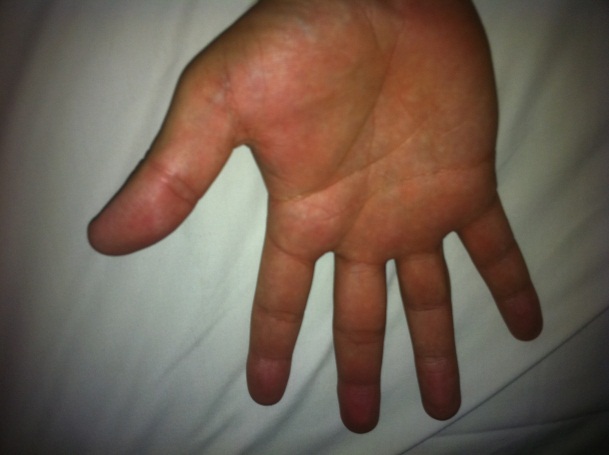 To the left are the tens
To the right are the units
Lets work out 3 x 9.
3 x 9 =
Marker Finger
1 x 9 = 9
2 x 9 = 18
3 x 9 = 27
4 x 9 = 36
5 x 9 = 45
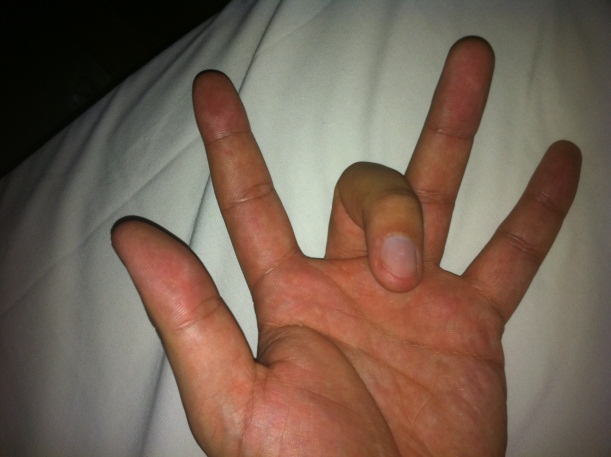 1
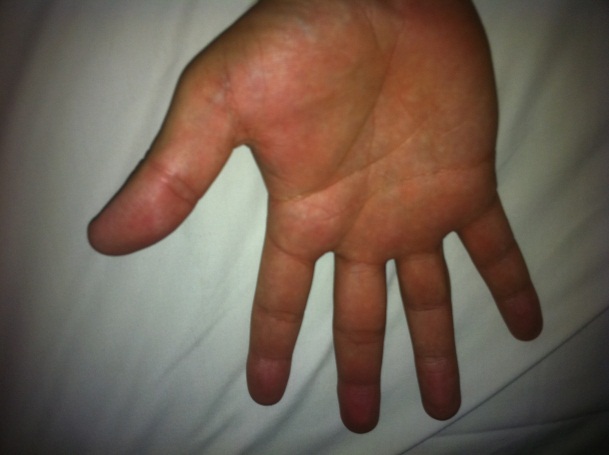 5
4
6
3
2
2
7
1
To the left are the tens
To the right are the units
Lets work out 7 x 9.
7 x 9 =
Marker Finger
1 x 9 = 9
2 x 9 = 18
3 x 9 = 27
4 x 9 = 36
5 x 9 = 45
6 x 9 = 54
7 x 9 = 63
8 x 9 = 72
9 x 9 = 81
10 x 9 = 90
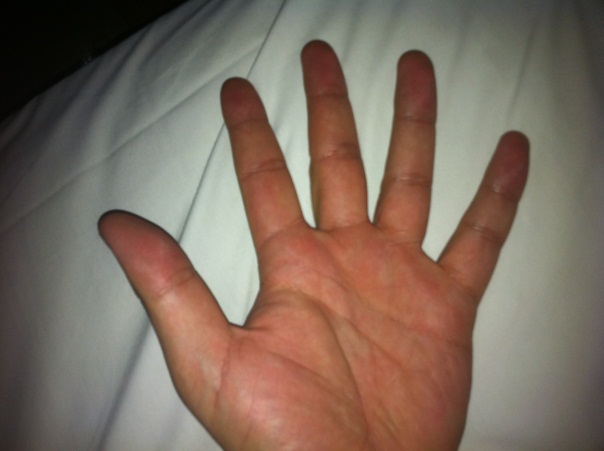 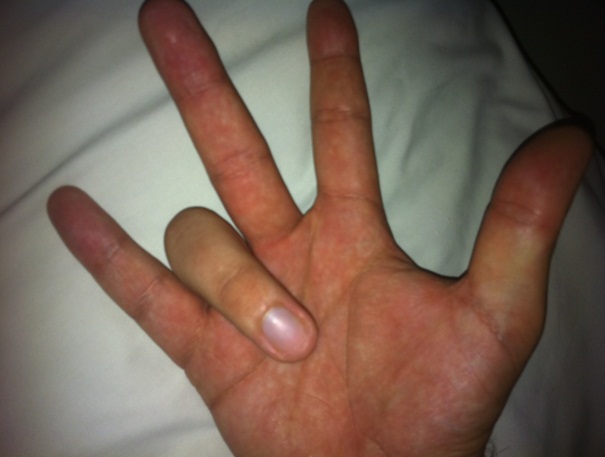 1
2
3
4
2
5
3
6
1
To the left are the tens
To the right are the units
Lets work out  9 x 9.
9 x 9 =
1 x 9 = 9
2 x 9 = 18
3 x 9 = 27
4 x 9 = 36
5 x 9 = 45
6 x 9 = 54
7 x 9 = 63
8 x 9 = 72
9 x 9 = 81
10 x 9 = 90
Marker Finger
8
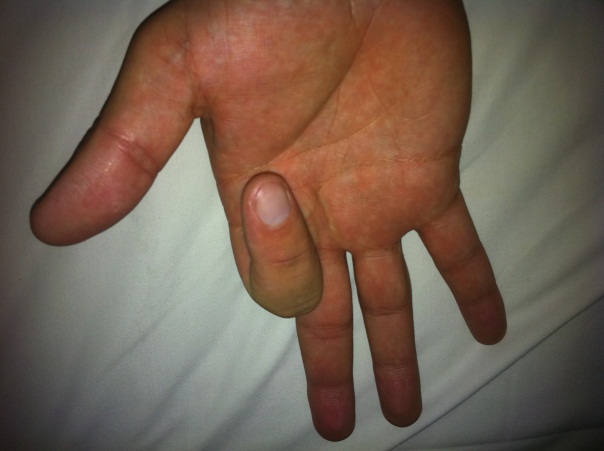 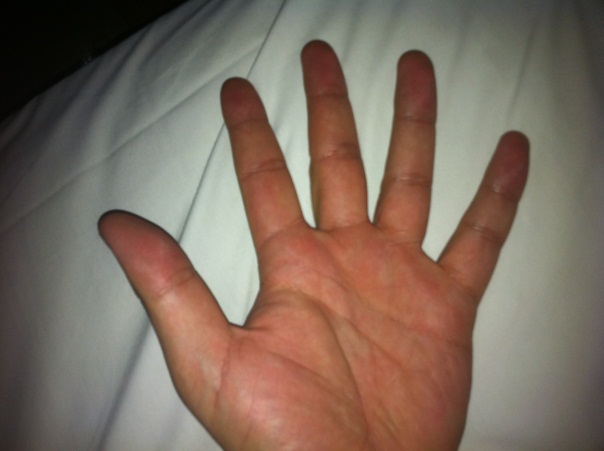 7
3
4
6
2
5
1
1
To the left are the tens
To the right are the units
Are there any patterns you notice when
 looking at the nine times table?
1 x 9 = 9
2 x 9 = 18
3 x 9 = 27
4 x 9 = 36
5 x 9 = 45
6 x 9 = 54
7 x 9 = 63
8 x 9 = 72
9 x 9 = 81
10 x 9 = 90
11 x 9 = 99
12 x 9 = 108
What do you notice about the amount you 
are multiplying by 9 and the tens digit of the answer?
The tens digit is always one less than the number you are dividing!
Remember there are no tens digit in 1 x 9 as the answer is 0 tens and 9 units!
2
x
8
1
9
=
3
x
7
2
9
=
4
x
6
3
9
=
10
This pattern only works up until 
10 x 9
x
0
9
9
=
All the answers add up to 9…
9 added to nothing equals 9
x
1
=
9
9
1 x 9 = 9
2 x 9 = 18
3 x 9 = 27
4 x 9 = 36
5 x 9 = 45
6 x 9 = 54
7 x 9 = 63
8 x 9 = 72
9 x 9 = 81
10 x 9 = 90
11 x 9 = 99
12 x 9 = 108
x
9
2
=
9
8
1
+
=
x
9
3
=
9
7
2
+
=
x
9
7
=
9
3
6
+
=
So far we have learnt…
If you add both the digits of the answer together they will always equal 9.
4   x  9  =  36
So if we take 7 x 9…
The tens column in the answer is always one less than the one you are multiplying.
We know the answer will start with?
6
And the two digits added together make nine so 6 and what make 9?
3
So we know that the answer is 63.
So do larger numbers multiplied by 9
always equal 9?
8
9
x
21
=
9
1
1
8
+
+
=
9
=
+
So do even larger number multiplied by 9
always equal 9?
x
1
9
0
350
=
5
3
9
+
+
+
=
Why don’t you test super big numbers and 
see when multiplied by 9 if they add up to 9.
So do EVEN larger number multiplied by 9
always equal 9?
x
7
9
2
1981
=
8
9
1
2
7
+
+
+
+
=
9
+
=
Extension Group
How can we work out multiplying 99 by 
a number?
We know…   100 x 5 = 500
So to multiply by 99 it would just be one set less. 

So in this case just 5 less than 500

Which is 495. 

So…
99 x 5 = 495
99 x 20 =
We know…   100 x 20 =
2000
so…
20 less than 2000 is?
1980
so…
99 x 55 =
We know…   100 x 55 =
5500
so…
55 less than 5500 is?
5445
so…
99 x 123 =
We know…   100 x 123 =
12300
so…
123 less than 12300 is?
12177
so…
On your mini whiteboards show me if you
can use the same logic for multiplying by…
999
And once you’ve mastered that try
9,999